Strategia ZITObszaru Metropolitalnego Gdańsk–Gdynia–Sopot do 2020 roku
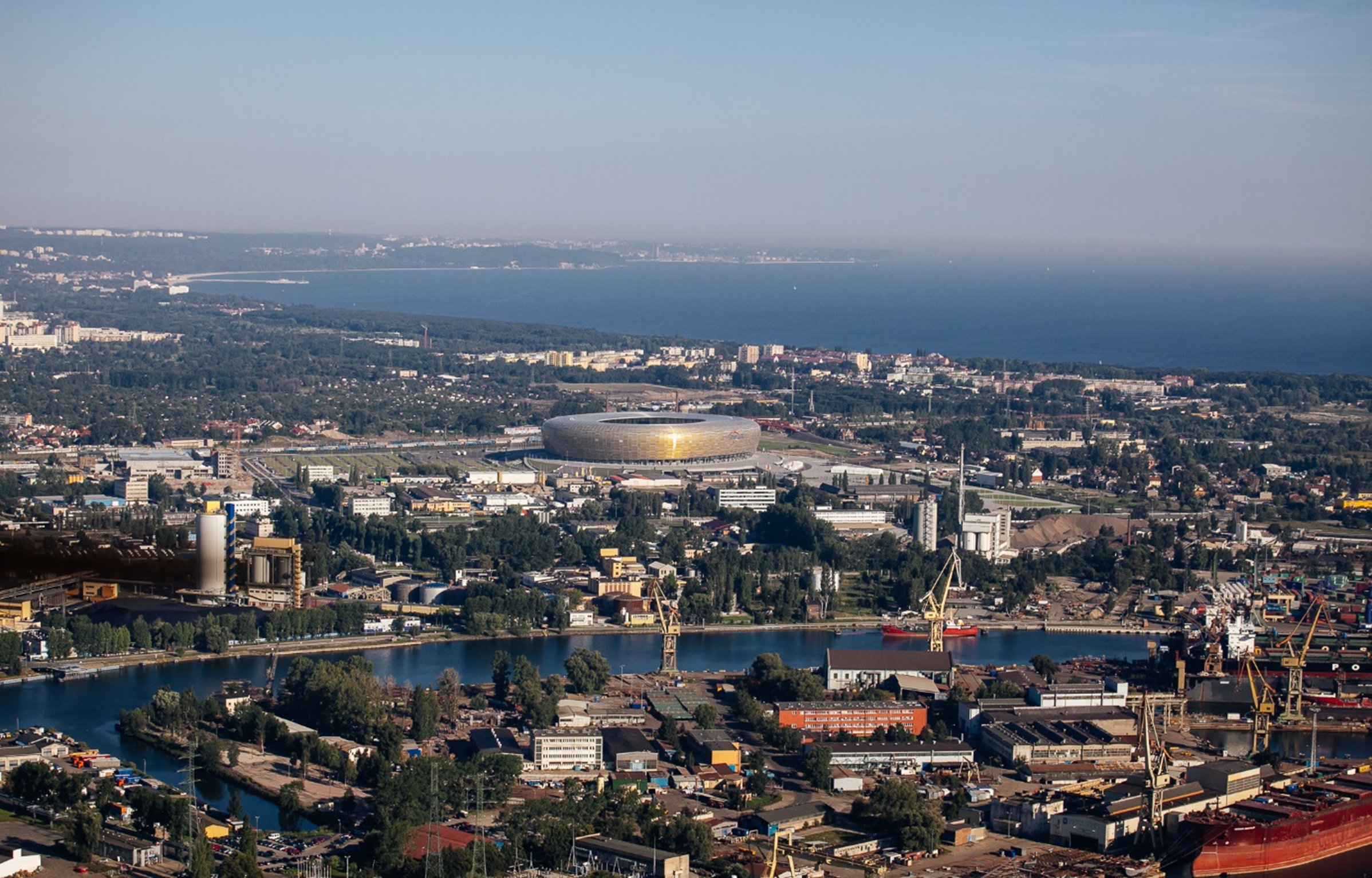 Komitet MonitorującyRegionalny Program OperacyjnyWojewództwa Pomorskiego na lata 2014-2020
Gdańsk, 13 października 2016 r.
5 lat OMG-G-S
15.IX.2011 r.       - powołanie GOM (29 JST)
IV/VI/XII 2015 r.  - OMG-S-S / ZZIT / IP  (57 JST)
cele na kolejne lata: wdrażanie Strategii ZIT, realizacja „działań własnych”, utworzenie związku metropolitalnego
Działania OMG-G-S w ramach ZIT
14 PRZEDSIĘWZIĘĆ ZIT
(ok. 100 projektów)


     RPO 					     POIiŚ   .         1,4 mld zł         wartość        2,2 mld zł
1,1 mld zł   dofinansowanie  606 mln zł 
          
środki pozakonkursowe
WDRAŻANIE STRATEGII ZIT
Cel strategiczny I - Rozwój konkurencyjnej i innowacyjnej gospodarki
Działanie –
Przedsięwzięcie - TriPOLIS - Zintegrowany program współpracy inkubatorów przedsiębiorczości i parków naukowo-technologicznych w OM
Rozstrzygnięto konkurs na partnerów przedsięwzięcia. W konkursie organizowanym przez Pomorski Park Naukowo-Technologiczny zostało wyłonionych 5 podmiotów.

12 października 2016 – złożono do biura OMG-G-S karty projektów

Grudzień 2016 – planowana gotowość na złożenie wniosków o dofinansowanie
WDRAŻANIE STRATEGII ZIT
Cel strategiczny II - Budowa aktywnego i otwartego społeczeństwa
Działanie – Zatrudnienie
Przedsięwzięcie - Innowacyjny system wsparcia zatrudnienia na terenie OM

W poddziałaniu 5.1.1 (projekty Powiatowych Urzędów Pracy) zostały podpisane umowy o dofinansowanie z Powiatowymi Urzędami Pracy. 

W poddziałaniu 5.2.1 po wycofaniu się lidera (Miasta Gdyni) przedsięwzięcie zostało zaproponowane do realizacji w podziale na powiaty. Trwa dokładny podział alokacji miedzy liderami, tuż po zapadnięciu decyzji zostanie podjęta uchwała o aktualizacji Strategii ZIT w zakresie zmiany nazwy lidera.
WDRAŻANIE STRATEGII ZIT
Cel strategiczny II - Budowa aktywnego i otwartego społeczeństwa
Działanie – Zatrudnienie
Przedsięwzięcie  – Przedsięwzięcie z zakresu aktywnego i zdrowego starzenia się

Dla poddziałania 5.4.1 (projekty z zakresu profilaktyki zdrowotnej) – ministerstwo zaakceptowało fiszkę złożoną przez UMWP w zakresie zmniejszenia zdrowotnych i ekonomicznych skutków zachorowań na cukrzycę typu 2 mieszkańców województwa pomorskiego w wieku aktywności zawodowej.
W dalszej kolejności nastąpi opracowanie Regionalnego Programu Zdrowotnego. 
W związku z narzuconym przez ministerstwo zakresem interwencji oraz wyborem dokonanym przez UMWP i OMG-G-S, konieczna będzie aktualizacja Strategii ZIT.
WDRAŻANIE STRATEGII ZIT
Cel strategiczny II - Budowa aktywnego i otwartego społeczeństwa
Działanie – Integracja
Przedsięwzięcie - Metropolitalny System Aktywizacji Społeczno-Zawodowej

Wrzesień 2016 - złożone zostały wnioski partnerstw: gdańskiego, tczewskiego, OWES, Stegna, wejherowskiego, puckiego, M.Sopot, kartuskiego, M. Gdynia i M. Gdańsk. Jako ostatni zostanie złożony drugi wniosek M. Gdynia w ramach poddziałania 6.2.1 w terminie do 15 listopada
Część wniosków przeszła ocenę formalną i weszła w etap oceny merytorycznej z udziałem ekspertów wskazanych przez OMG-G-S.
WDRAŻANIE STRATEGII ZIT
Cel strategiczny II - Budowa aktywnego i otwartego społeczeństwa
Działanie – Konwersja
Przedsięwzięcia indywidualne miast położonych w OM (Zintegrowane przedsięwzięcia rewitalizacyjne)

Wrzesień 2016 - Rumia, Kartuzy i Tczew zostały wezwane do złożenia kart projektów 
Kolejne miasta będą wzywane według stopnia zaawansowania prac nad projektami. Pruszcz Gdański zrezygnował z prac nad projektem rewitalizacyjnym i po zatwierdzeniu zakresów wszystkich 8 projektów będzie znana pula niewykorzystanej alokacji do dalszego podziału. 
IZ na wniosek biura zgodziła się na „otwarcie” alokacji w kartach i umożliwienie miastom zwiększenia dofinansowania po ew. przydzieleniu dodatkowych kwot.
WDRAŻANIE STRATEGII ZIT
Cel strategiczny III - Kreowanie zintegrowanej przestrzeni
Działanie - Mobilność
Przedsięwzięcie: Węzły integracyjne OM wraz z trasami dojazdowymi

6.10.2016 – podpisanie w Kartuzach pierwszych umów w ramach realizacji ZIT

Zakończono spotkania negocjacyjne ze wszystkimi beneficjentami projektów węzłowych. 
W SzOOP RPO WP 2014-2020 zidentyfikowano 17 projektów. 
Na identyfikację czekają: 
Budowa węzłów integracyjnych Luzino i Gościcino Wejherowskie wraz z trasami dojazdowymi, 
Budowa systemu roweru metropolitalnego.
Karta projektu została zatwierdzona przez IZ. Projekt zostanie zidentyfikowany przy najbliższej aktualizacji SzOOP RPO WP (prawdopodobnie 20.10.2016 r.)
WDRAŻANIE STRATEGII ZIT
Cel strategiczny III - Kreowanie zintegrowanej przestrzeni
Działanie - Mobilność
Przedsięwzięcie: Wdrożenie systemu biletu elektronicznego jako narzędzia integracji taryfowo-biletowej transportu publicznego na OM, umożliwiającego wprowadzenie wspólnego biletu (E-BILET)

Trwają ustalenia w zakresie sformułowania wizji systemu transportu zbiorowego proponowanego przez województwo oraz planów MZKZG. Obie koncepcje (UMWP i MZKZG) zasadniczo różnią się elementami organizacyjnymi i technologicznymi. 
13 października - Zarząd Województwa Pomorskiego, na którym Marszałek ma oficjalnie ustosunkować się do planów wprowadzenia systemu regionalnego.
Grudzień 2016 - przygotowanie niezbędnej dokumentacji aplikacyjnej i zawarcie porozumień i umów pomiędzy uczestnikami zintegrowanego systemu pobierania opłat dotyczących wspólnego przygotowania i późniejszej realizacji projektu
WDRAŻANIE STRATEGII ZIT
Cel strategiczny III - Kreowanie zintegrowanej przestrzeni
Działanie - Mobilność
Przedsięwzięcie – Budowa zintegrowanego systemu monitorowania bezpieczeństwa oraz zarządzania informacją na linii kolejowej 250 w Trójmieście wraz z modernizacją Budynku Dworca Podmiejskiego w Gdyni Głównej oraz peronów na linii kolejowej nr 250
Projekt został zidentyfikowany w SZOOP RPO WP w dniu 30 sierpnia, planowany termin złożenia wniosku grudzień br.
WDRAŻANIE STRATEGII ZIT
Cel strategiczny III - Kreowanie zintegrowanej przestrzeni
Działanie - Mobilność
Przedsięwzięcia komplementarne w ramach POIiŚ: Węzły integracyjne OM
Projekty zidentyfikowane do dofinansowania: umieszczone w Wykazie projektów zidentyfikowanych SzOOP POIiŚ 2014-2020:
„Gdański Projekt Komunikacji Miejskiej – etap IV A”, 
"Rozwój zrównoważonego transportu publicznego w Gdyni poprzez inwestycje infrastrukturalne, m.in. utworzenie węzła integracyjnego Gdynia Chylonia"
"Rozwój zrównoważonego transportu publicznego w Gdyni poprzez zakup ekologicznego taboru wraz z rozbudową infrastruktury trolejbusowej"

Termin składania wniosków o dofinansowanie to XI-XII. 2016.
WDRAŻANIE STRATEGII ZIT
Cel strategiczny IV - Wzrost efektywności energetycznej oraz wdrożenie strategii niskoemisyjnej
Działanie - Energetyka
4.1.1. Przedsięwzięcie 1 - Kompleksowa modernizacja energetyczna budynków użyteczności publicznej OM

Wrzesień 2016:
odbyły się ostatnie spotkania konsultacyjne z DPR UMWP z  beneficjentami , którzy planują modernizację energetyczną budynków związanych z ochroną zdrowia (Gmina Stegna, Powiat Kartuski i Pucki.
14 września IZ wysłała wezwania 3 gminy do złożenia  wniosków projektów zgodnie z ustalonym harmonogramem. 7 września złożono kolejne 3 wnioski o dofinasowanie (Powiat Kartuski, Gmina Puck, Powiat Pucki).
WDRAŻANIE STRATEGII ZIT
Cel strategiczny IV - Wzrost efektywności energetycznej oraz wdrożenie strategii niskoemisyjnej
Działanie – Energetyka
Przedsięwzięcia komplementarne w ramach POIiŚ
Kompleksowa modernizacja i rozbudowa miejskiej sieci ciepłowniczej 
Wrzesień 2016:
W Wykazie Projektów Zidentyfikowanych znalazły się 2 projekty OPEC, a w dniu 30 września firma OPEC złożyła wnioski na dofinansowanie. 
Uzyskano potwierdzenia z Ministerstwa Energii, że po zakończeniu procesu aktualizacji Strategii ZIT pozostałe projekty z listy podstawowej zostaną umieszczone w WPZ. Dodatkowo Beneficjenci zostali poproszeni o wystosowanie pism w sprawie identyfikacji projektów rezerwowych niezwłocznie po złożeniu wniosków na projekty podstawowe. 
W ramach PI 4.V zgłoszono 4 projekty podstawowe (1 – OPEC, 3 – GPEC) oraz 5 projektów rezerwowych (1 – OPEC, 4 – GPEC), a w ramach PI 4.VI zgłoszono 5 projektów podstawowych (1 – OPEC, 4 GPEC) oraz 4 rezerwowe (2 – OPEC, 2 – GPEC).
WDRAŻANIE STRATEGII ZIT
Dokończenie aktualizacja Strategii ZIT  i wpisanie projektów komplementarnych POIiŚ do Wykazu Projektów Zidentyfikowanych

Zakończenie procesu zmiany lidera w przedsięwzięciu Innowacyjny system wsparcia zatrudnienia na terenie OM w Poddziałaniu 5.2.1.
Dziękuję za uwagę
Michał Glaser, dyrektor biura OMG-G-S